Let’s Merengue!  What’s Hot in Punta Cana
Hot Topics in Business Immigration
Topics
Travel
RFEs
Site Visits
H4 EADs
Processing Times
STEM Extensions
New Forms
Updates on travel issues
Blanket Ls:  Gone is the 3 year CBP memo
Secondary inspection and denied admission for Ls without endorsed I-129S or I-797
Replacing lost/never received I-129S
Valid L visa—new Blanket or USCIS filing?

Expedited Visa Appointments
Administrative Processing
RFE Trends:
RFE rates in the H-1B and L-1 categories at both the California Service Center (CSC) and VSC remain at or near historic highs  (Ombudsman report, June 29, 2015).
Ombudsman has urged USCIS to pilot an initiative requiring 100 percent supervisory review before an RFE is issued.
AAO processing time is about 6 months.
Less than 10% of appeals are successful.
H-1Bs (25% RFE rate)
Speciality Occupations--When does a degree relate?
Has F-1 been maintaining status?
Beware of the misapplication of the OOH 
Multiple degree fields can trigger an RFE
SOC Codes:  What to do with a mismatch?
Matching the PERM/I-140 vs. an H 
Sufficent work for H-1B time period
RFE trends (cont.  b/c you just can’t get enough!)
TNs  
Software Engineers without Engineering degrees
I-140s  
Interfiling I-140s
Matching a PERM vs. an MM
What happens if a degree evaluation changes?
L-1s (45% RFE rate for L-1Bs, 35% denial rate)
Initial blanket to USCIS extension
L-1B to L-1As:  Did you know USCIS is reviewing prior DS-160s?
New office petitions and extensions:  Is the beneficiary managing or performing work?
How do you prove specialized knowledge?
Asking for employment records of employees managed
RFE trends (oh, no, there are more?!)
AOS 
Old medical exams and EVLs for long pending cases
Marriage bona fides if <2 years of marriage
O-1s, EAs, and ORs
What does being listed on a patent mean?
Does your client have a standard set of threshold criteria?
To PP or not?
Administrative Site Visits
Development and goals of Fraud Detection and National Security Directorate (FDNS) and Administrative Site Visit and Verification Program (ASVVP)
Current FDNS/ASVVP practices and objectives
Hot Topics in H-1B Compliance-Matter of Simeio Solutions
Policies and protocols for compliant site visits
Best practices for managing an Administrative Site Visit
Post site visit compliance actions
Fraud Detection and National Security
FDNS created 2004; promoted to Directorate in 2010
Mission to determine whether immigration petitioners pose a threat to national security, public safety or the integrity of the legal immigration system
Links USCIS with law enforcement and intelligence agencies
Statistics:
Staff:  field auditors, Service Center analysts, overseas investigators
Volume of annual site visits 
H-1B employers (since July 2009)
L-1 employers (since June 2014) 
Total of  75,000 site visits between July 2009 and May 2014 (from 10/9/2014 AILA meeting with FDNS)

Program funding:
Resources allocated from $500 Fraud Detection and Prevention Fee
ASVVP Compliance Review
ASVVP Managed by VSC/CSC Center Fraud Detection Office
Pre-adjudication R’s
Post-adjudication H-1B petitions
Post-adjudication L-1 petitions (expansion of ASVVP)
Verify petitioner’s existence; bona fides of job offer and employment (USCIS checklist)
On-site awareness of petitioner/beneficiary; confirm workspace, hours, salary and duties
Findings recorded in a Compliance Review Report to-be reviewed by Service Center to determine whether eligibility has been met.
Site Visit Compliance Concerns
Physical existence of Petitioner’s business
Employment details misrepresented
Beneficiary not performing specified job duties
Petition has been withdrawn
Beneficiary not being paid certified wage
Beneficiary not employed by the Petitioner
Beneficiary not employed in the location specified in LCA/Petition
Matter of Simeio: 4/9/15 AAO precedent decision; 7/21/15 Policy Memo PM-602-0120
Worksite change requiring new LCA = material change mandating  amended H-1B petition (excludes moves within MSA, short term placements and non-worksites). 
Amended H-1B Petitions Required for Worksite Changes:
Moves prior to April 9, 2015 (potential ‘safe harbor’ )
Moves between April 9th and August 18, 2015 (amended petition required by January 15, 2016)
Moves after August 19, 2015 (amended petitions required prior to change)
Policies/Protocols for Compliant Site Visits
How to Prepare Clients for a Site Visit?
Establish an internal site visit process and action plan
Develop and prepare plan for facilities/front desk staff, local HR business partners, managers and /or legal staff;
Identify main point of contact or “go to” person for site visits;
Provide FAQs for foreign national employees and managers to understand site visit process
Ensure company contact has available access to reference I-129 petitions and LCA Public Access File records
Site Visit Interview:
Front desk/initial point of contact confirms site inspector’s identity and foreign national of concern and initiates appropriate contacts with HR/employee/manager
Ensure adherence to company protocols regarding visitors at worksites;
Contact counsel (confirm petition details as needed);
Make notes of Q&A between site inspector, HR, manager, employee and the need for any follow up; 
If employee/manager are unavailable, offer to arrange follow up meeting or provide documentation
Site Visits for L-1As
Common Questions:
Have you petitioned for other workers? # of  L1’s, H-1Bs, and LPR
Foreign employment:  title, job duties, number of employees supervised or function managed, and dates of employment
US employment:  date of arrival in US, place of employment (end client), date of hire, work schedule, job title, salary, job duties, number supervised or function managed, supervisor’s cell and email address
Unique Situations – What to do?
Intermittent L-1s
Change in Worksite Location
Multiple Worksites 
Employee Unavailable
Responding to follow up inquiries post site-visit
Post Site Visit Actions
Attorney/HR/Company Actions following Site Visit:

Provide additional relevant information requested by email; maintain notes/record of site visit details

If technical violation identified (i.e. employee at new worksite, different job, etc.),  take immediate proactive corrective action with filing of new LCA/amended H-1B
H-4 EADs
Cannot be filed online
Requires either an approved I-140 or AC21 extension past the 6 year limit via Perm
Strategy considerations for concurrent filings with EOS or COS
Potential gaps between work auth
Updates on USCIS Processing Times
USCIS Processing Report:  Why can’t I place a service request if the report says USCIS is taking 4 months and my case has been pending 6 months?
I-129 and I-140 processing dates factor in premium processing 
AILA is working with USCIS to get regular processing dates reported
AOS applicants:  Dependents being separated from principals
Don’t forget about the Ombudsmen’s Office
Call USCIS regularly to place status inquiries and don’t forget to log the reference numbers
STEM Extensions
Proposed Rule released with comments due by 11/18/2015
Extends STEM extension from 17 to 24 months.
Requires Employers to submit a mentoring and training plan
Allows F-1s to “recapture” a STEM extension based on a prior STEM degree
Site visits for F-1 students
Wage and hour obligations
New Forms
I-765 updated to show H-4 EAD category, but older versions still accepted
I-140 has been updated, but 2013 version acceptable
I-485 has been updated, but older versions acceptable
AR-11 has been updated, and older versions are not accepted
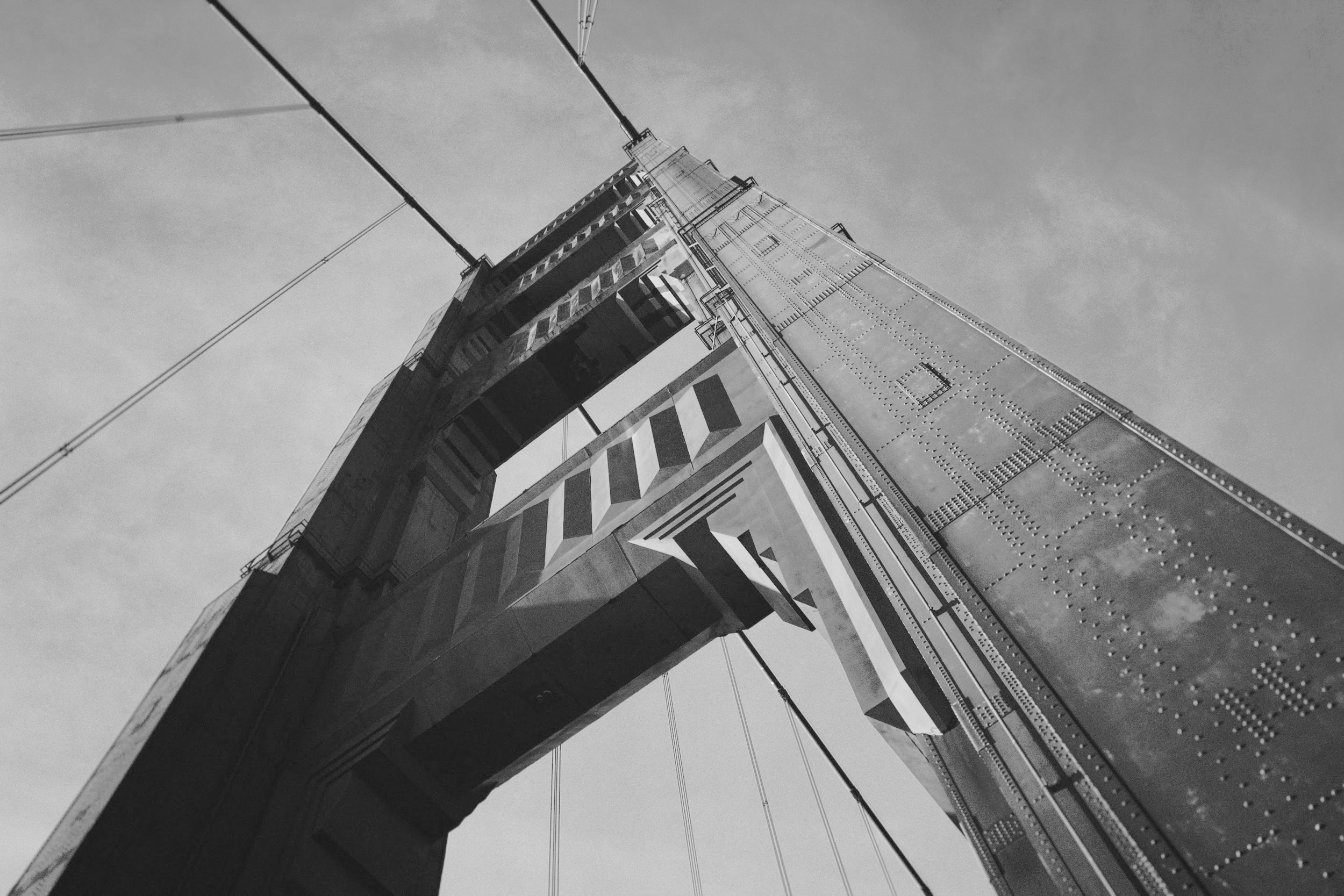 Thanks!